Introduction to XHTML
OBJECTIVES
In this chapter you will learn: 
To understand important components of XHTML documents.
To use XHTML to create web pages.
To add images to web pages.
To create and use hyperlinks to navigate web pages.
To mark up lists of information.
To create tables with rows and columns of data and control table formatting.
To create and use forms to get user input.
To make web pages accessible to search engines using <meta> tags.
HTML vs XHTML
HTML or HyperText Markup Language is the main markup language for creating web pages and other information that can be displayed in a web browser.
XHTML (Extensible HyperText Markup Language) is a family of XML markup languages that mirror or extend versions of the widely used Hypertext Markup Language (HTML), the language in which web pages are written.
Introduction
XHTML (Extensible HyperText Markup Language) 
markup language for creating web pages

Based on HTML (HyperText Markup Language)
legacy technology of the World Wide Web Consortium (W3C)

XHTML 1.0 
Allows only a document’s content and structure to appear in a valid XHTML document, and not its formatting
Formatting is specified with Cascading Style Sheets
Editing XHTML
A machine that runs a specialized piece of software called a web server stores XHTML documents
First XHTML Example
In XHTML, text is marked up with elements delimited by tags that are names contained in pairs of angle brackets
Every XHTML document contains a start <html> tag and an end </html> tag

Some elements may contain attributes that provide additional information about the element

Comments in XHTML always begin with <!-- and end with -->. The browser ignores all text inside a comment
First XHTML Example (Cont.)
Every XHTML document contains a head element which generally contains:
A title
A body element

head element 
generally is not rendered in the display window
First XHTML Example (Cont.)
The title element:
Names a web page
Usually appears in the colored bar (called the title bar) at the top of the browser window
Is the text identifying a page when users add your page to their list of Favorites or Bookmarks 

The body element:
Contains the document’s content, which may include text and tags
First XHTML Example (Cont.)
All text placed between the <p> and </p> tags forms one paragraph
XHTML documents delimit an element with start and end tags
A start tag consists of the element name in angle brackets (e.g., <html>)
An end tag consists of the element name preceded by a forward slash (/) in angle brackets (e.g., </html>)

Many start tags have attributes that provide additional information about an element
Each attribute has a name and a value separated by an equals sign (=)
First XHTML example.
XHTML comments, not interpreted by the browser
Creates a head element
Creates a title element, which contains the text Welcome
Creates a p element within the body, which displays welcome text
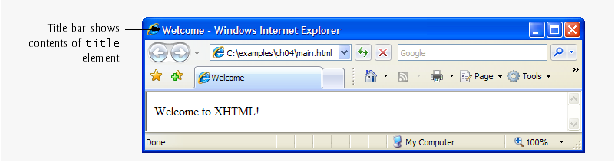 Common Programming Error
XHTML does not permit tags to overlap—a nested element’s end tag must appear in the document before the enclosing element’s end tag. 
For example, the nested XHTML tags 
<head><title>hello</head></title> 
cause a syntax error, because the enclosing head element’s ending </head> tag appears before the nested title element’s ending </title> tag.
W3C XHTML Validation Service
XHTML documents that are syntactically correct are guaranteed to render properly

XHTML documents that contain syntax errors may not display properly

Validation services (e.g., validator.w3.org) ensure that an XHTML document is syntactically correct
Headings
XHTML provides six headings (h1 through h6) for specifying the relative importance of information

Heading element h1 is considered the most significant heading and is rendered in the largest font

Each successive heading element (i.e., h2, h3, etc.) is rendered in a progressively smaller font
Heading elements h1 through h6
Creates six headings, each with  decreasing significance
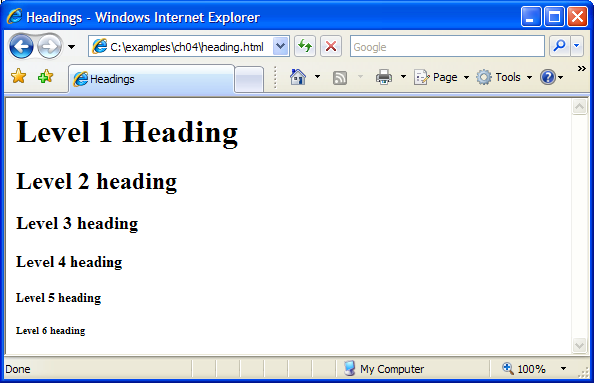 Linking
A hyperlink references or links to other resources, such as XHTML documents and images

Web browsers typically underline text hyperlinks and color them blue by default
Linking (Cont.)
Users can insert links with the a (anchor) element. 
The href attribute specifies the resource (e.g., page, file, e-mail address) being linked

Anchors can link to an e-mail address using a mailto: URL 
When a user clicks this type of anchored link, most browsers launch the default e-mail program (e.g., Outlook Express) to initiate an e-mail message addressed to the linked address.
The strong element typically causes the browser to render text in a bold font
Linking to other web pages.
Creates anchor elements that link to the URL specified in the href attribute
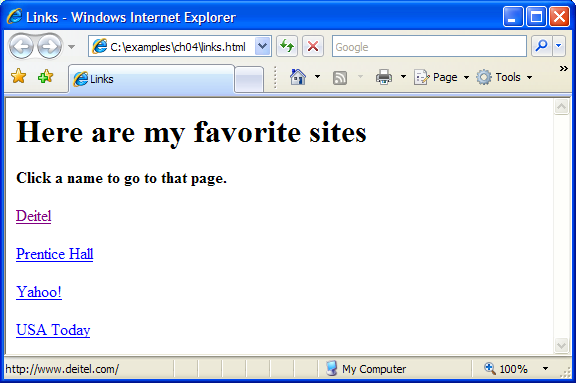 Linking to an e-mail address
Hyperlink that creates a message to the address deitel@deitel.com with the computer’s default e-mail program
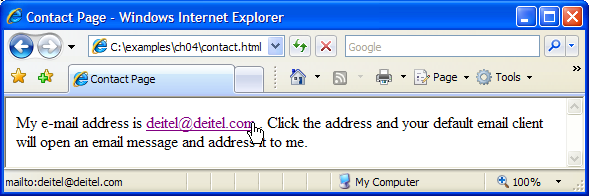 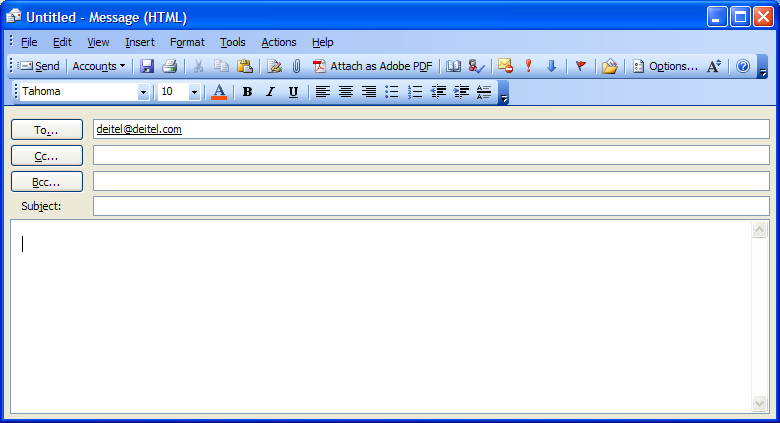